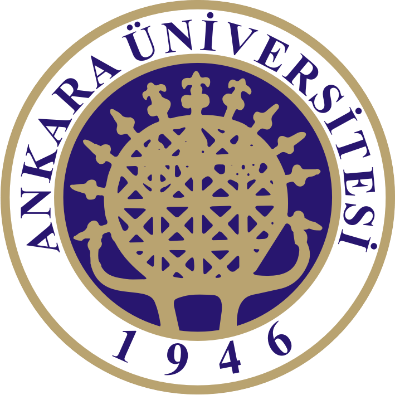 801300715960 
NÜKLEİK ASİT
METABOLİZMASI-I
RNA METABOLİZMASI
Prof. Dr. Emel EMREGÜL
Ankara Üniversitesi
Kimya Bölümü
RNA İŞLENMESİ
Yeni sentezlenmiş olan RNA moleküllerine birincil yazım denir. 

En kapsamlı birincil yazım işlenmesi; ökaryot mRNA’larında ve hem bakteri hem de ökaryot tRNA’larında gerçekleştirilir. 

Bir ökaryot mRNA'sının birincil yazımı, tipik olarak bir genin dizilerini içerirken; polipeptidi şifreleyen diziler kesikli olabilir.

Yazımların şifre bölgelerini parçalara ayıran, şifre içermeyen bölgelere intron ve şifre içeren parçalara ekson denilir. 

Kesip-birleştirme denilen bir işlemde, birincil yazımın intronları çıkarılır (intron splicing) ve işlevsel bir polipeptidi belirleyecek sürekli dizileri oluşturmak üzere eksonlar birleştirilir. 

Ayrıca, ökaryotik mRNA’ların her iki ucunda da değişiklik yapılır. mRNA'nın 5' ucuna eklenmiş olan değişikliğe uğratılmış kalıntıya,   "5' başlık" adı verilir.

3' ucu kırılır ve 80-250 adenilat birimi bir poli (A) "kuyruk" oluşturacak şekilde eklenir.
Grup l intronlarının kesilip-birleştirilme mekanizması
RNA moleküllerinin yazım sonrası işlenmelerinin araştırılması RNA enzimlerinin varlığının keşfine yol açmıştır.
En iyi tanımlanmış olan ribozimler, kendi kesip-yeniden birleştiren grup I intronlar, RNAaz P ve çekiçbaş ribozimdir.
İlk basamaktaki nükleofil; guanozin, GMP, GDP veya GTP olabilir. 
Kesilip çıkartılan intron daha sonra parçalanır.
Grup II intronlarının 
       kesilip-birleştirilme mekanizması
Grup II İntronlarında, ilk basamaktaki nükleofilik atağın dışında yöntem aynıdır ve grup l intronlarınınkine benzer. 
Bu grupta, intronun içindeki bir adenilat biriminin 2'-hidroksili nükleofil olarak davranır  Dallı bir kement yapısı araürün olarak oluşur.
Kement-benzeri ara ürünün oluşumunda 2', 5'-fosfodiester bağı kurulur.